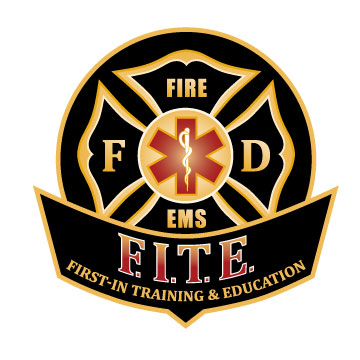 Fire Intro/What’s Next
“Sooo…I took this Fire and EMS class and where do I go from here?”
Mission-We exist to raise up a generation of young people that live to serve their communities. 
Instructors
Website  www.fitefire.org
Clothing store-On the website-NOT MANDATORY
https://firetechacademy.com/storefront/
The Class
FITE’s Belief-If you can physically do the job AND are willing to sacrifice, there IS a place for you in the fire service.
BIG things happen in small bites
Get used to it “not working” or “going slowly” and be willing to “fail forward”
Ongoing success requires ongoing effort and belief.
Every stop/season requires your ALL
What does it take to move to the next level…and the next…and the next?
Hard work IS the shortcut.
Reverse engineer the PLAN.
Do I HAVE to go to college?
Start here-Financial Aid-FAFSA  https://fafsa.ed.gov/ 
Even if you think you will not qualify or you might not go to another level of education, fill out the info
What’s Next?
Website: www.firetechacademy.com
EMT Class-Spring 2023-Jan. 31 reg-Mid-March start
Tues/Thurs 6PM-9:30PM --Sat. 8AM-5PM
$300 for SENIORS in WANIC Consortium-$2100 for public
Wildland/Red Card/Incident Qualification
5 online courses and one 8-hour field day (mandatory).
Fall class and Spring class OPEN TO SENIORS ONLY
January 31 sign-up for Spring- Mid-April field day
$400 for all students
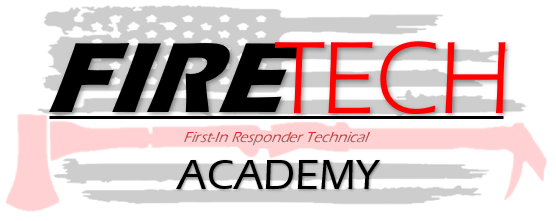 FIRE Tech Academy
Skagit Valley Community College
Everett Community College
North Seattle Community College-New
Oklahoma State University
Fire Safety Engineering
Central Washington University
Paramedicine
Spokane Community College
What’s Next…College
Pros:
Testing point bonus
Followership opportunities
Leadership opportunities
Life experience
Education…paid

Cons:
You don’t always get to do “the job” in the military
Years on a contract
Military-Pros and Cons as it Relates to Fire
Residencies-Format
Getchell
Goldbar/Index/Snoqualmie
Mountain View
Eastern Washington-Leavenworth, Douglas County #2, Cheney
Sedro Woolley
Volunteer/Part-paid-
North County-Arlington/Stanwood
Skagit, Whatcom, Thurston, Spokane
What’s Next-Fire Experience
University of Alaska-Fairbanks
Steese, University, Chena-Goldstream, North Star
2-year Fire Science, 4-year Emergency Management or Paramedicine
Chemeketa-Salem, Ore. area.  2-year Fire Science- College Fire Department Internship
What’s Next-Combination